Linearity and Local Linearity
Linear Functions
[Speaker Notes: When you were in high school, you spent a lot of time thinking about linear functions. I asked you to think about them again during the last class period.    (It would be completely understandable if your reaction was:  “Oh, no!  Not linear functions AGAIN  !!!” If so, I am sorry, but you’re not done with them yet!)  

It is reasonable for you to wonder why we spend so much time thinking about linear functions.  One reason for this is that linear functions are very simple.]
Linear Functions
[Speaker Notes: Knowing the value of the linear function at a single point and the slope tells us everything there is to know about the function.]
Linear Functions
Our slope of       tells us that a change of x in our independent variable . . .
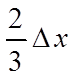 x
. . .  elicits a change of            in our dependent variable.
[Speaker Notes: In particular, the slope tells us how a change in the independent variable affects the dependent variable.  Our slope of two-thirds tells us that a change of x in our independent variable elicits a change of two-thirds x in our dependent variable.]
Linear Functions
If we increase our x-value from 1 to 4, our y-value will_______. 
	 increase
	 decrease

[Speaker Notes: With this information and the value of the function at one point we can find the value of the function at any other point.  
For instance, if we increase our x-value from 1 to 4 your should be able to figure out what will happen to our y-value.   Will it increase or decrease and by how much?  What is the new y-value?   
Likewise, if we decrease our x-value from 1 to -5, we can predict the resulting change in y.]
Linear Functions
If we increase our x-value from 1 to 4, our y-value will increase.
If we decrease our x-value from 1 to -5, our y-value will______. 	   increase
	   decrease

[Speaker Notes: With this information and the value of the function at one point we can find the value of the function at any other point.  
For instance, if we increase our x-value from 1 to 4 your should be able to figure out what will happen to our y-value.   Will it increase or decrease and by how much?  What is the new y-value?   
Likewise, if we decrease our x-value from 1 to -5, we can predict the resulting change in y.]
Linear Functions
If we increase our x-value from 1 to 4, our y-value will increase from 2 to ______.
x=3
If we decrease our x-value from 1 to -5, our y-value will decrease from 2 to ___.
[Speaker Notes: Going from 1 to 4 represents a  change of x=-3 in our x-coordinate.  This will cause our y-coordinate to change by two-thirds x.  Two-thirds of 3 is 2.  Our y-coordinate will increase by 2 from 2 to 4.]
Linear Functions
If we increase our x-value from 1 to 4, our y-value will increase from 2 to 4.
x= -6
If we decrease our x-value from 1 to -5, our y-value will decrease from 2 to ___.
[Speaker Notes: With this information and the value of the function at one point we can find the value of the function at any other point.]
Linear Functions
If we increase our x-value from 1 to 4, our y-value will increase from 2 to 4.
If we decrease our x-value from 1 to -5, our y-value will decrease from 2 to -2.
[Speaker Notes: Using a similar approach, we can find any point on the graph, and more generally to find an algebraic relationship between x and y which we call the equation of the line.]
A nice curvy graph
[Speaker Notes: The problem seems to be that most “real world” relationships are not linear, so even a really thorough knowledge of linear functions doesn’t seem to get us very far.  

As it turns out, however, we can parlay our knowledge of linear functions into far-reaching and powerful techniques that can be applied to a really large family of functions that are “locally linear.”  

So what do I mean by the phrase “locally linear”?  Consider a small portion of this curvy graph. . .]
A nice curvy graph
Consider a small portion of the graph . . .
. . . . shown here in blue.
Zooming
Now “zoom in” on the blue part of the graph. . .
“Zooming In”
And repeat the process by zooming in on the part colored in pink. . .
“Zooming In”
Keep it up. . .
“Zooming In”
“Zooming In”
“Zooming In”
Typical Behavior
[Speaker Notes: Interestingly, there was nothing special about the place that we chose to zoom in…]
In general. . .
When we zoom in on a “sufficiently nice” function, we see a straight line.
Local Linearity
[Speaker Notes: This property is called “local linearity.”]
Local Linearity
Informal Definition:  A function f  is said to be locally linear at x = a, provided that if we "zoom in sufficiently far" on the graph of f around the point (a, f (a)), the graph of f  "looks like a straight line." It is locally linear, provided that it is locally linear at every point.
[Speaker Notes: This property is called “local linearity.”  

We will start with an informal definition, which we will make more precise later:  A function f  is said to be locally linear at x = a, provided that if we "zoom in sufficiently" on the graph of f around the point (a, f (a)), the graph of f  "looks like a straight line." It is locally linear, provided that it is locally linear at every point.]
Differentiability
[Speaker Notes: Differentiability is another word for local linearity.  

When f  is locally linear at x = a, we have a name for the slope of the line that we see when we zoom in on the graph of f around the point (a, f (a)).  This number is called the derivative of f at x = a and is denoted, symbolically by f ’(a).]
The Derivative of f at a
Informal Definition:  When f  is locally linear at x = a, we have a name for the slope of the line that we see when we zoom in on the graph of f around the point (a, f (a)).  This number is called the derivative of f at x = a and is denoted, symbolically by f ’(a).
[Speaker Notes: This property is called “local linearity.”  

We will start with an informal definition, which we will make more precise later:  A function f  is said to be locally linear at x = a, provided that if we "zoom in sufficiently" on the graph of f around the point (a, f (a)), the graph of f  "looks like a straight line." It is locally linear, provided that it is locally linear at every point.]